Электромагнитные волны в плазме
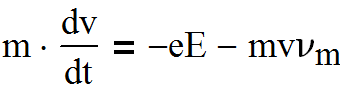 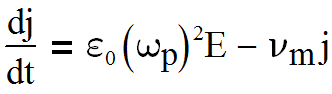 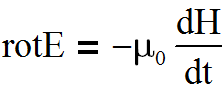 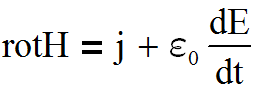 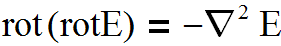 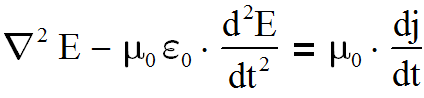 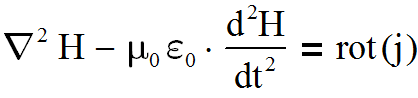 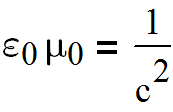 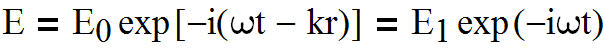 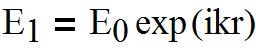 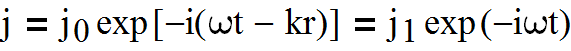 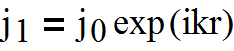 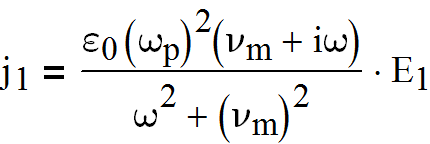 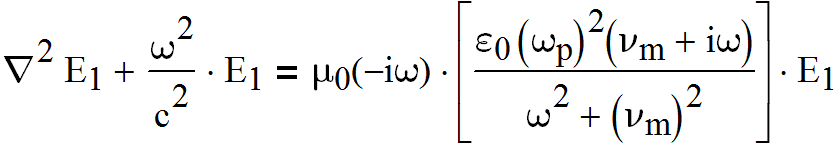 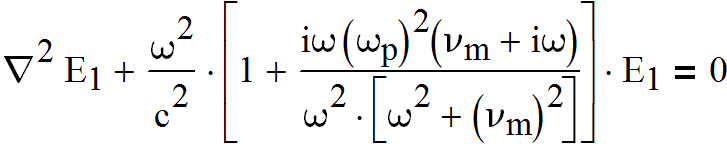 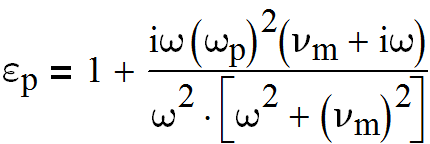 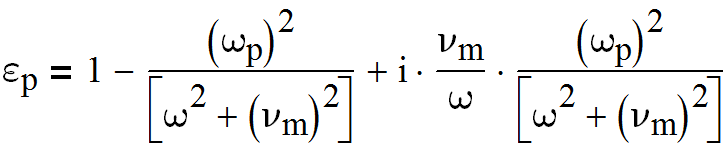 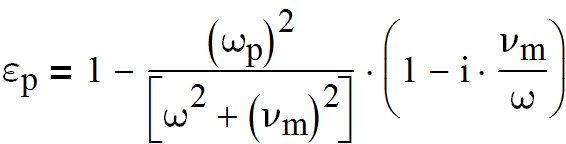 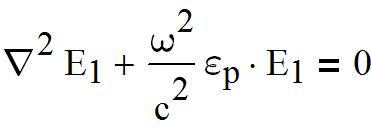 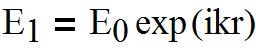 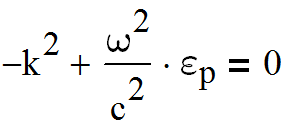 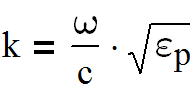 1
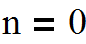 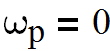 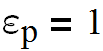 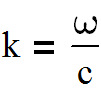 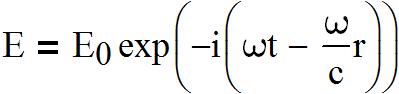 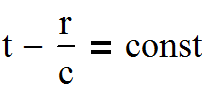 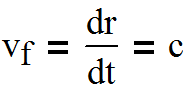 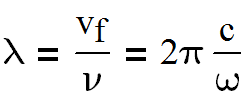 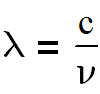 Фазовая 
скорость
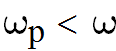 2
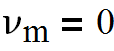 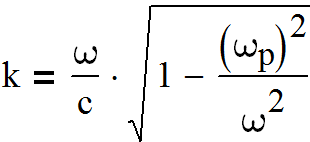 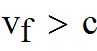 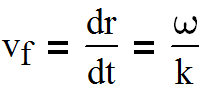 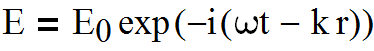 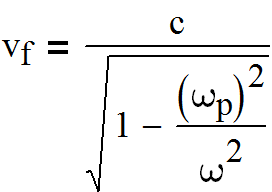 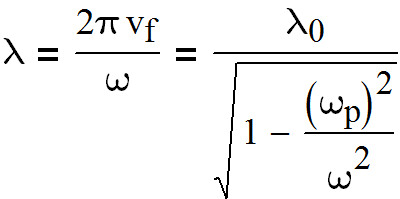 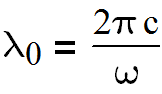 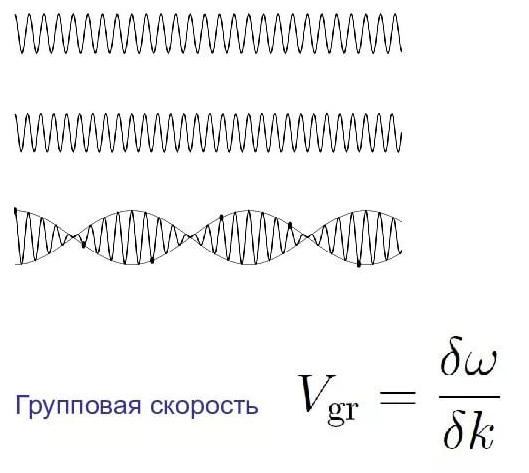 Групповая скорость
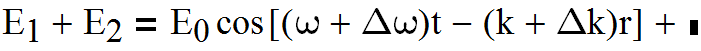 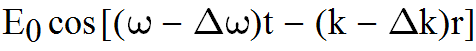 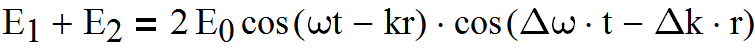 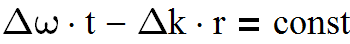 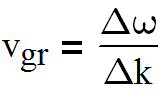 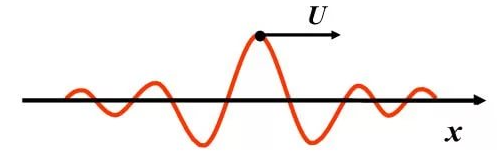 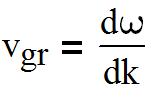 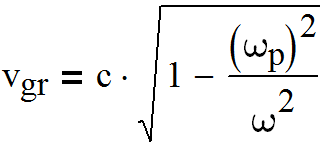 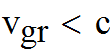 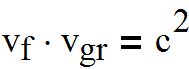 3.
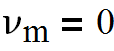 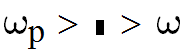 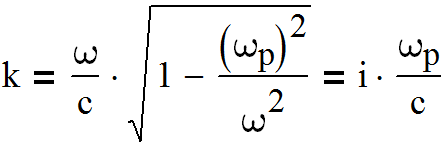 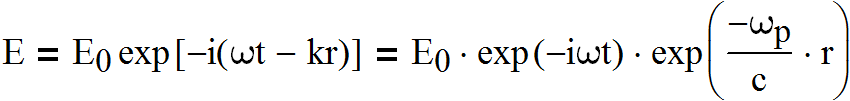 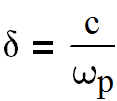 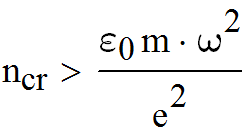 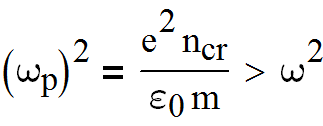 Металлы.
4
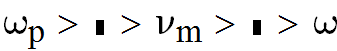 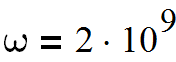 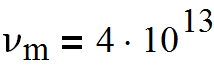 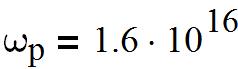 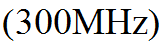 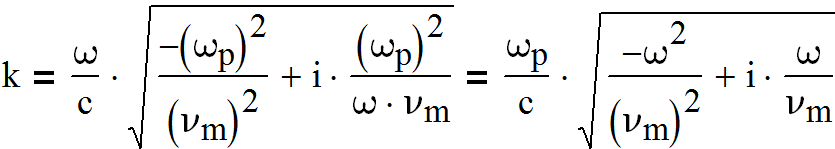 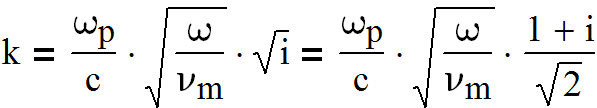 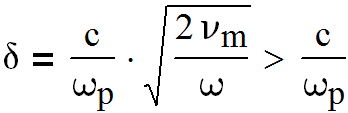 δ=4 mkm
В общем случае
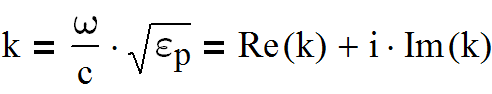 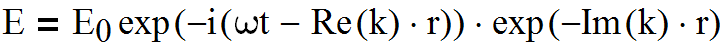 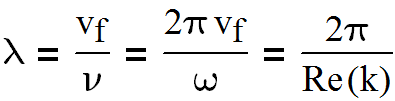 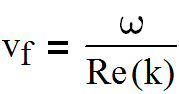 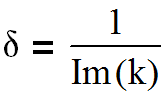